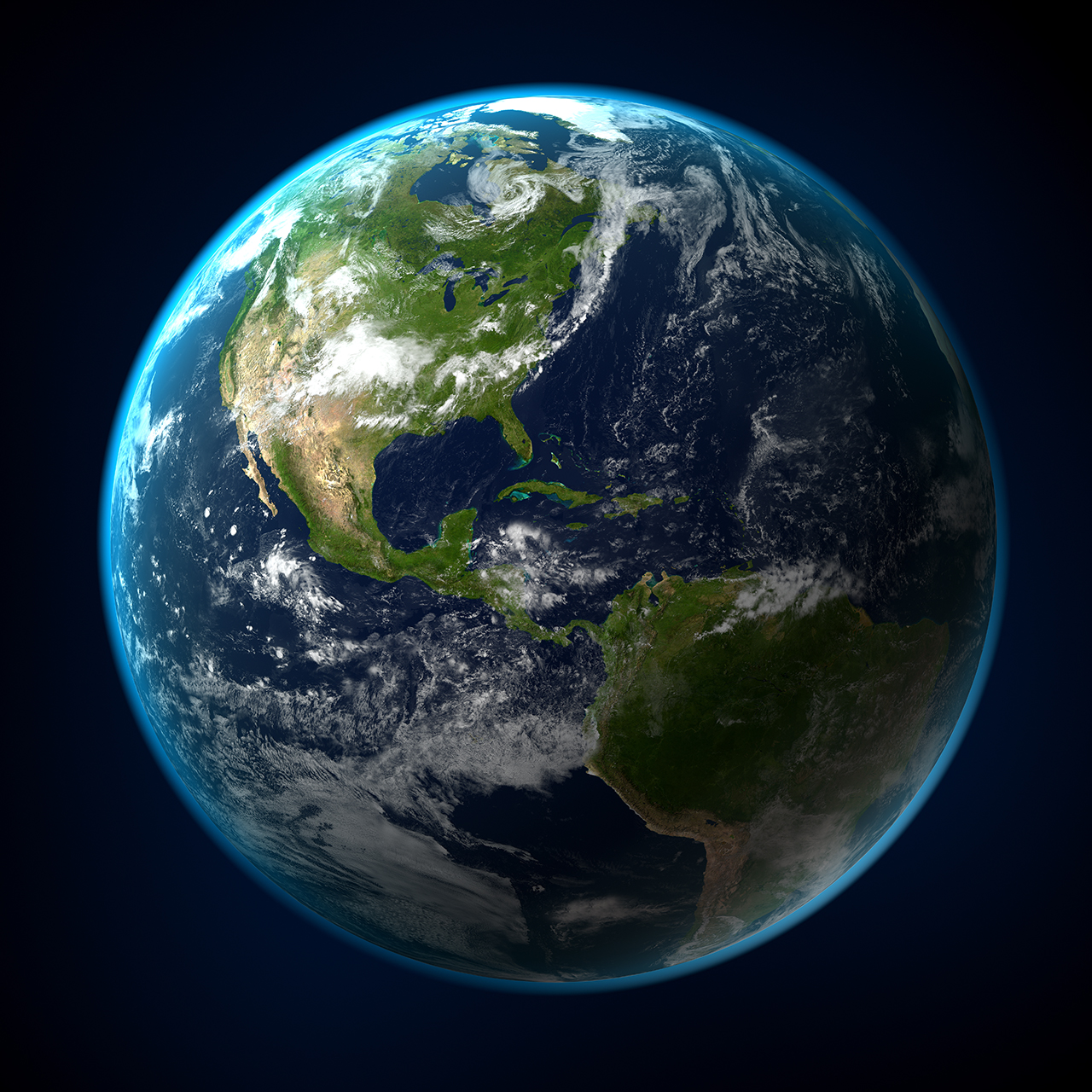 And God blessed them. And God said to them, “Be fruitful and multiply and fill the earth and subdue it, and have dominion over the fish of the sea and the birds of the heavens and over every living thing that moves on the earth.”
Genesis 2
Detailed Creation of Adam – Gen 2:1-7
Summary of Events – Gen 2:4-6
From MAIN Event (Creation) to Man
From/Of the Ground – Gen 2:7 (Fun Pun)
Unusually Unique
Genesis 2
Now that CREATION is finished
Conditions are Constructed – Gen. 2:8-14
Governance Given - Gen. 2:9-20
Perfect Pairing – Gen 2.21-23
Recommended Relationships – Gen 2:24
Perfect Purity – Gen. 2:24
Chapter 2
Gen. 2:1-3 – Summary of both WEEK and WORK of Chapter 1
Gen, 2:4-6 – Recap of the “current” state of the earth
Remember the ‘MIST’
Gen. 2:7 – Clear declaration of the unique status of MAN in Creation
Gen. 2:8-14 – The HOME of Man, prepared
Chapter 2
Gen, 2:4-6 – Recap of the “current” state of the earth
Remember the ‘NO RAIN’ and the ‘MIST’
Gen. 2:7 – Clear declaration of the unique status of MAN in Creation – Adam/Adamah
	Living Being, inbreathed by the Spirit of God – Applied to no other creatures, ever
Chapter 2
Gen. 2:8-14 – The HOME of Man, prepared
	A lush place, complete with all the vegetation necessary to support all life 

Where was it? Best “Guesstimation”
Chapter 2
Gen. 2:15-17

The first instructions to Adam
As primary (only) gardener, God laid out the basics
Everything EXCEPT the TOTKOG&E
Chapter 2
Gen. 2:18-20
The first recorded “tasking orders” for Adam
God, KNOWING that Adam was, as yet, ONE-of-a-kind, He set things up so that ADAM would also recognize this
Chapter 2
The concept of “Helper”
	Though MAN may have been the first formed, this only conferred a type of “social priority” – The word “helper”  communicates Man’s inadequacy because he is alone. In no way does it refer to woman’s inferiority

The term, “Helper” is often used in Scripture of God, Himself – Not because He is somehow less, but because we are so ‘help’-less

So, the first “job” is to name all the other creatures
Chapter 2
Okay, COW
This Photo by Unknown Author is licensed under CC BY-SA
Chapter 2
Okay, COW
Sure, Bear
Chapter 2
Okay, COW
Sure, Bear
You bet, that’s an OWL
Chapter 2
Okay, COW
Sure, Bear
Huh, I’m gonna go with … GIRAFFE
You bet, that’s an OWL
Chapter 2
You have GOT to be kidding!
Okay, COW
Sure, Bear
Huh, I’m gonna go with … GIRAFFE
You bet, that’s an OWL
Chapter 2
Gen. 2:21-22
A new person is bought forth – not a new formation out of ‘earth’, but using the substance and essence of the man
As God brought the creatures before Adam, so he likewise brings the woman

Adam, in his role as the “namer” follows suit with the latest of God’s special creations
Chapter 2
Ah, this one shall be, WOMAN
Chapter 2
Gen. 2:23

An early poetic paeon of praise

The name of the type is “woman”, a commemoration of the method in which she was formed
And NOT what many have declared, albeit fully tongue-in-cheek, that when Adam first saw her, the first thing out of his mouth was …
“WOAH! MAN !!
Chapter 2
Gen. 2:24-25

The foundational pattern for all future (healthy) male-female relationships

Their innocence, in the sense of PURITY, is total

They have no knowledge of the concepts, or differences between, “GOOD”, and “EVIL”
YET